四年級讀寫小組輔助教材
單元三　描寫單元(人物)
閱讀：人物外貌描寫
單元三  描寫單元(人物) (閱讀)
教育局教育心理服務(新界東)組 ©2019
1
前測
單元三  描寫單元(人物) (閱讀)
教育局教育心理服務(新界東)組 ©2019
2
莉莉走失了
不好了！婆婆心愛的孫女莉莉走失了，婆婆便到警署報案……
單元三  描寫單元(人物) (閱讀)
教育局教育心理服務(新界東)組 ©2019
3
婆婆，莉莉的樣子是怎樣的？
她平時很乖的。
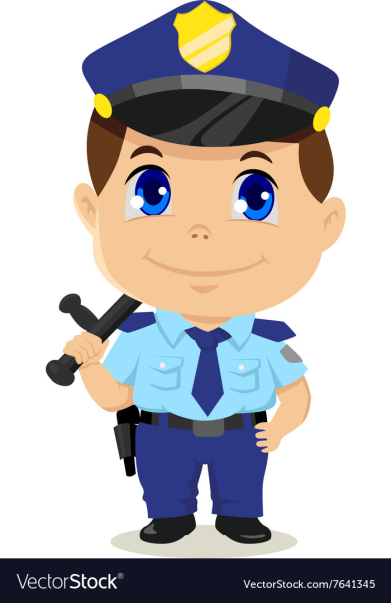 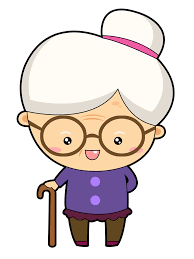 她的樣子如何？眼睛呢？鼻子呢？嘴巴呢？
沒有甚麼特別的。
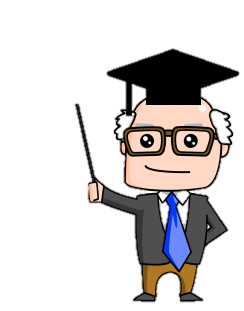 婆婆這樣描述莉莉，
有助警察叔叔找到莉莉嗎？為甚麼？
單元三  描寫單元(人物) (閱讀)
教育局教育心理服務(新界東)組 ©2019
4
[Speaker Notes: 警察：
T：Cute cartoon illustration of a policeman
A：rudall33
L：(free graphic resources)
L：https://fr.freepik.com/vecteurs-premium/illustration-dessin-anime-mignon-policier_2228251.htm#page=1&query=policier%20figure&position=26

婆婆：
T：Clipart of Grandma
L：For free under the CREATIVE COMMONS License
L：https://clipground.com/pic/get]
每個人都有不同的外貌特徵，閱讀人物描寫的文章時，我們可多留意作者如何描寫人物的外貌特徵， 並嘗試想像描寫對象的樣子。
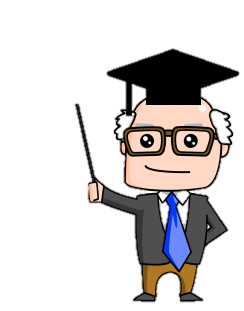 單元三  描寫單元(人物) (閱讀)
教育局教育心理服務(新界東)組 ©2019
5
眉毛、眼睛、
鼻子和嘴巴
的形容詞
單元三  描寫單元(人物) (閱讀)
教育局教育心理服務(新界東)組 ©2019
6
眉毛
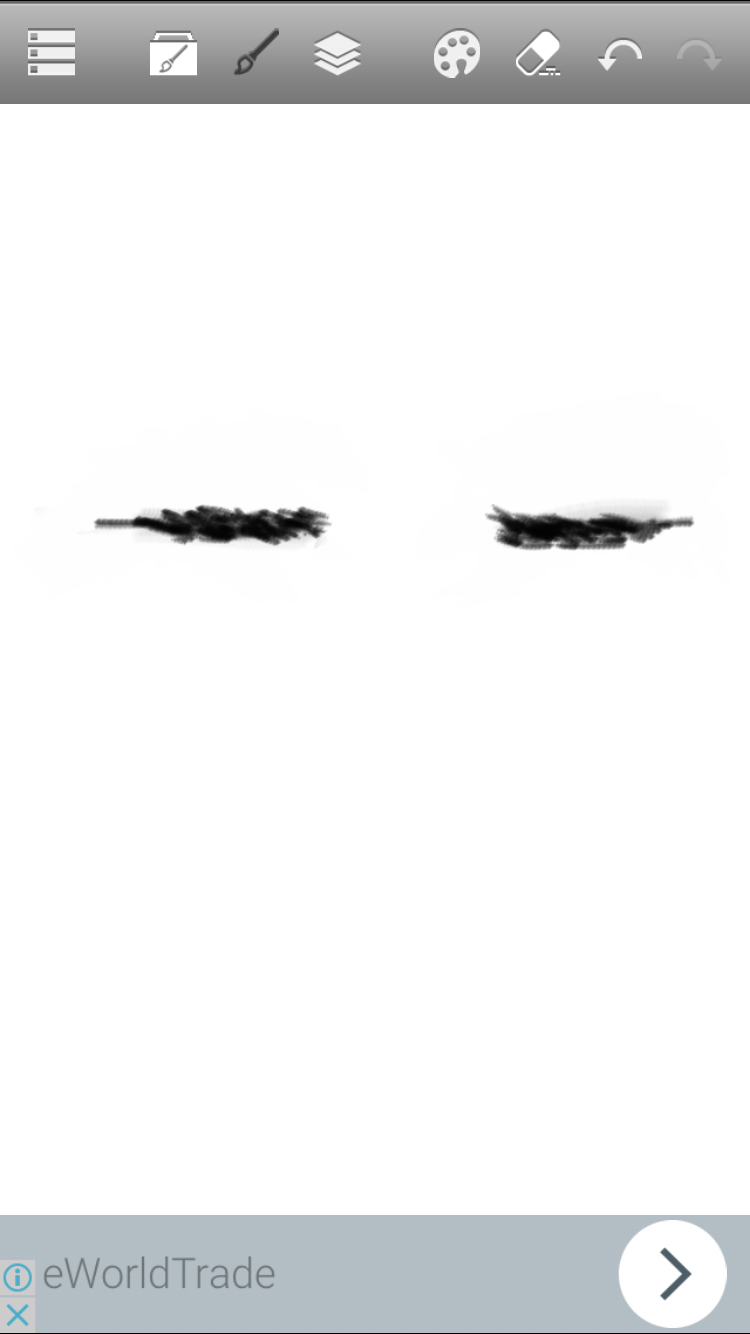 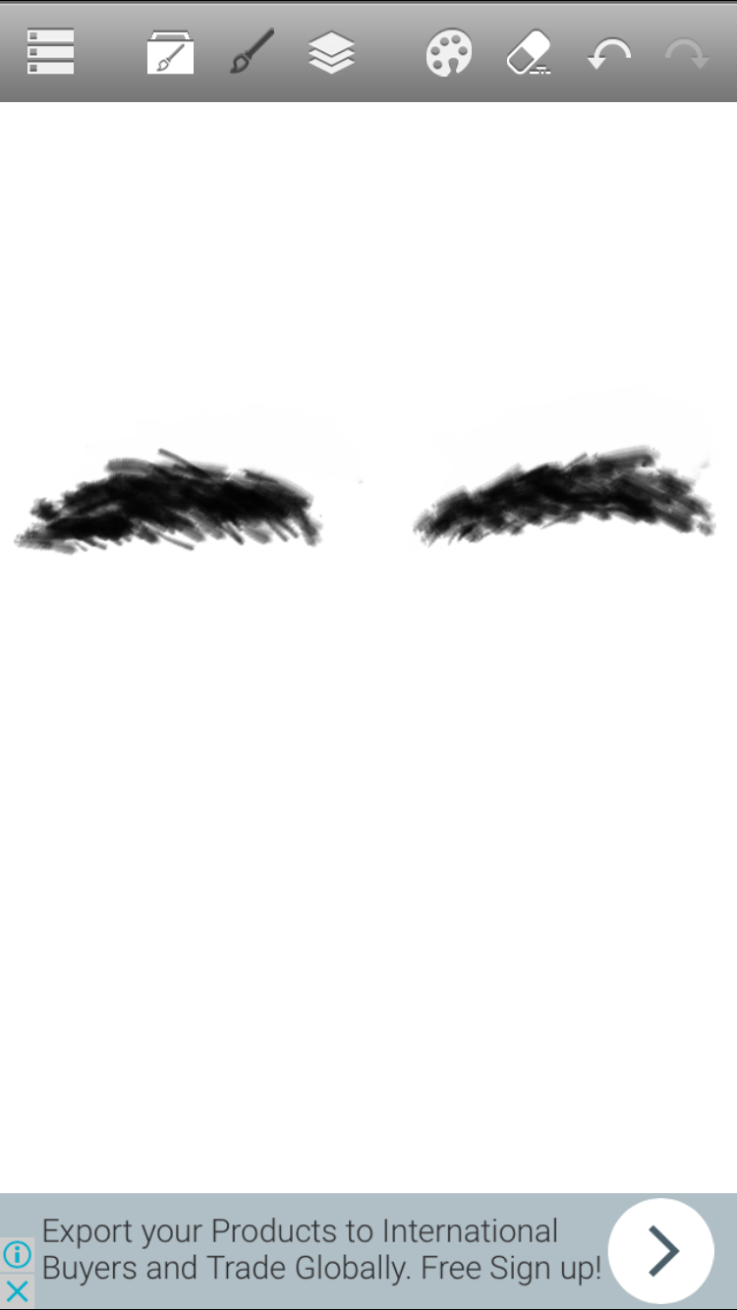 一字眉
粗黑
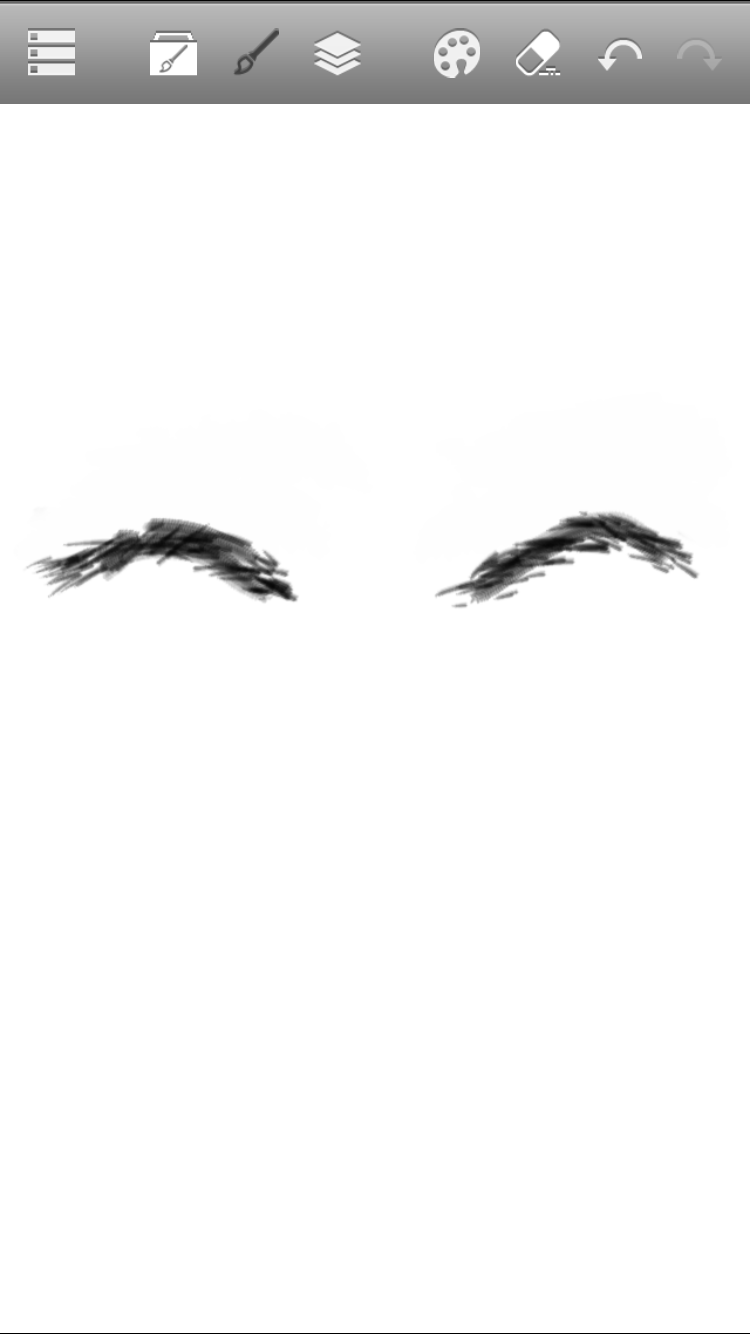 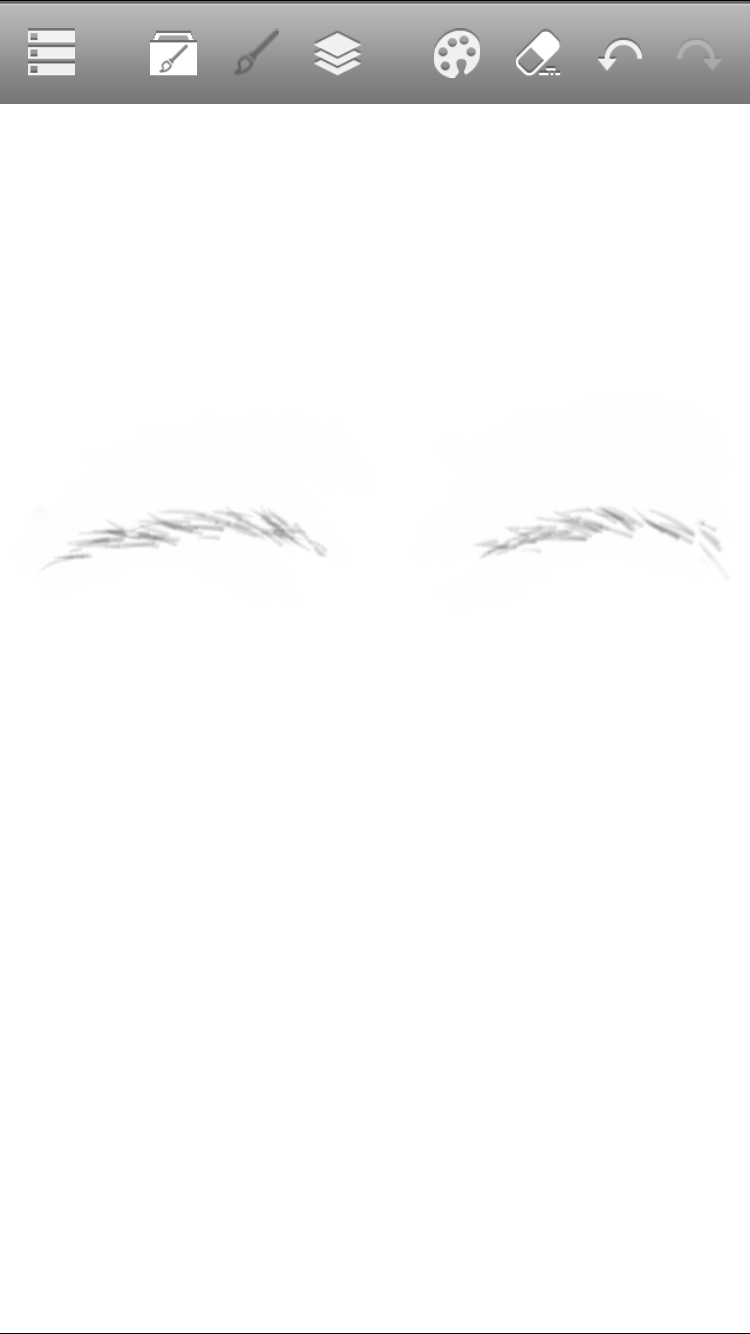 稀疏
彎彎
其他常用詞語：淡眉、眉如新月、眉清目秀、眉毛烏黑
單元三  描寫單元(人物) (閱讀)
教育局教育心理服務(新界東)組 ©2019
7
眼睛
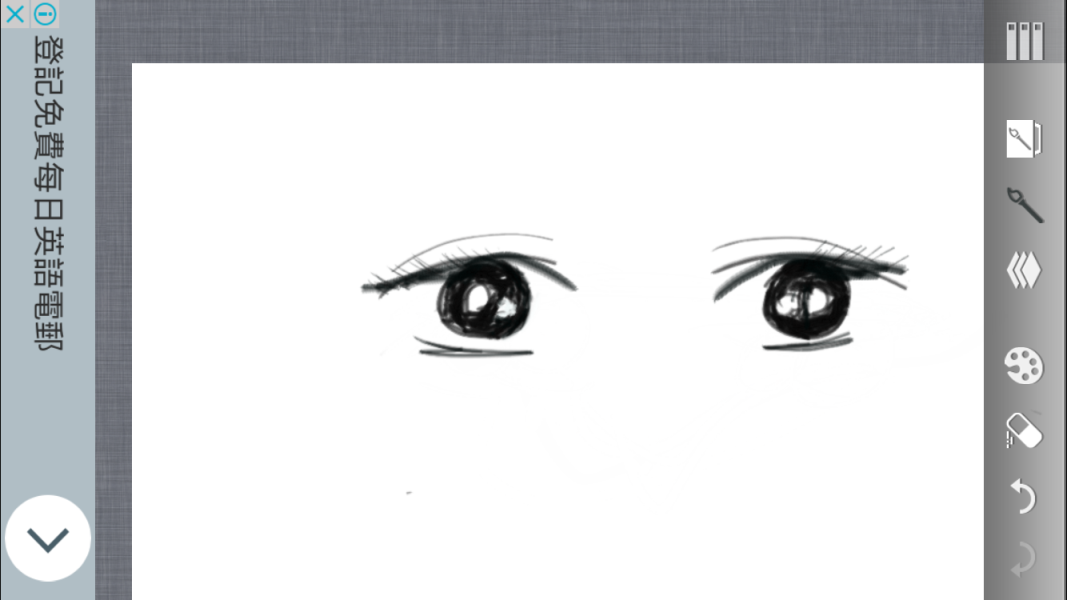 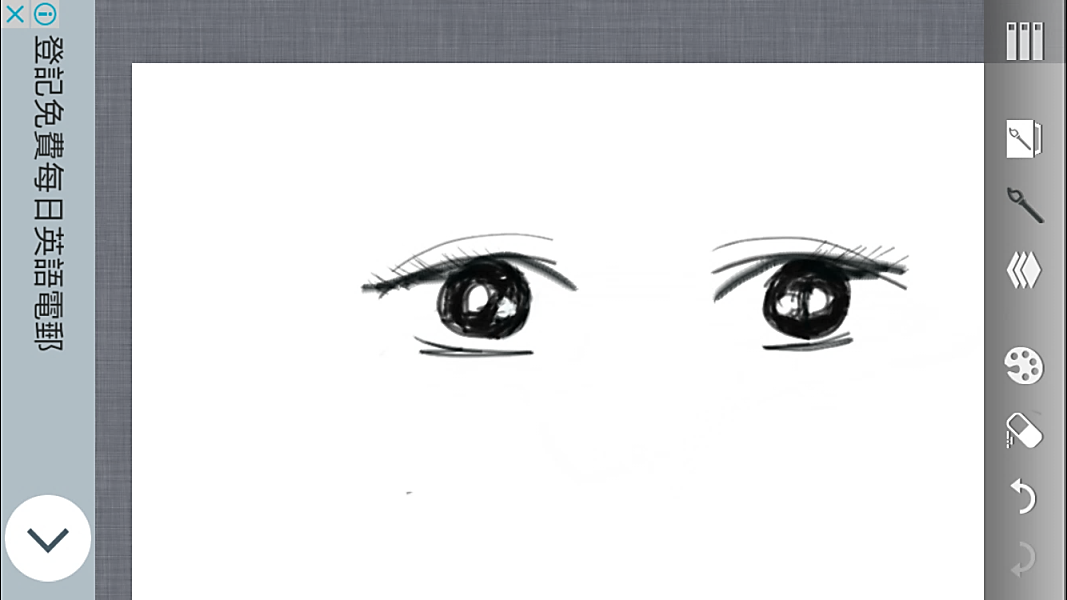 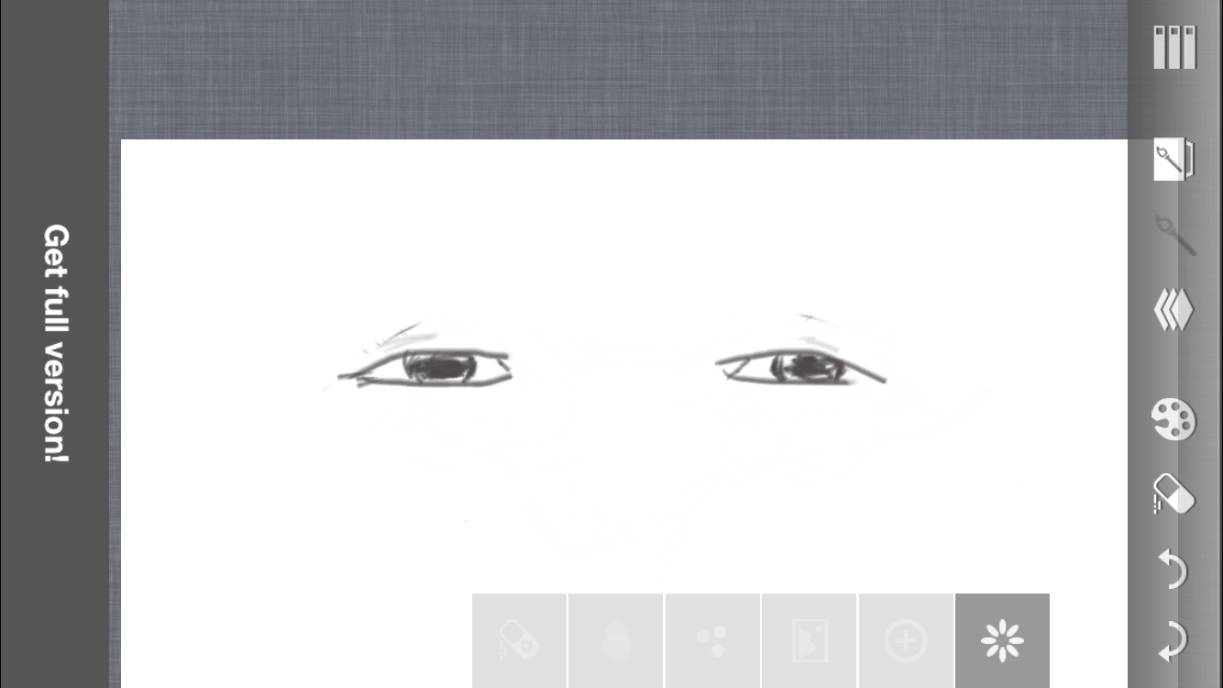 明亮
細小
架眼鏡
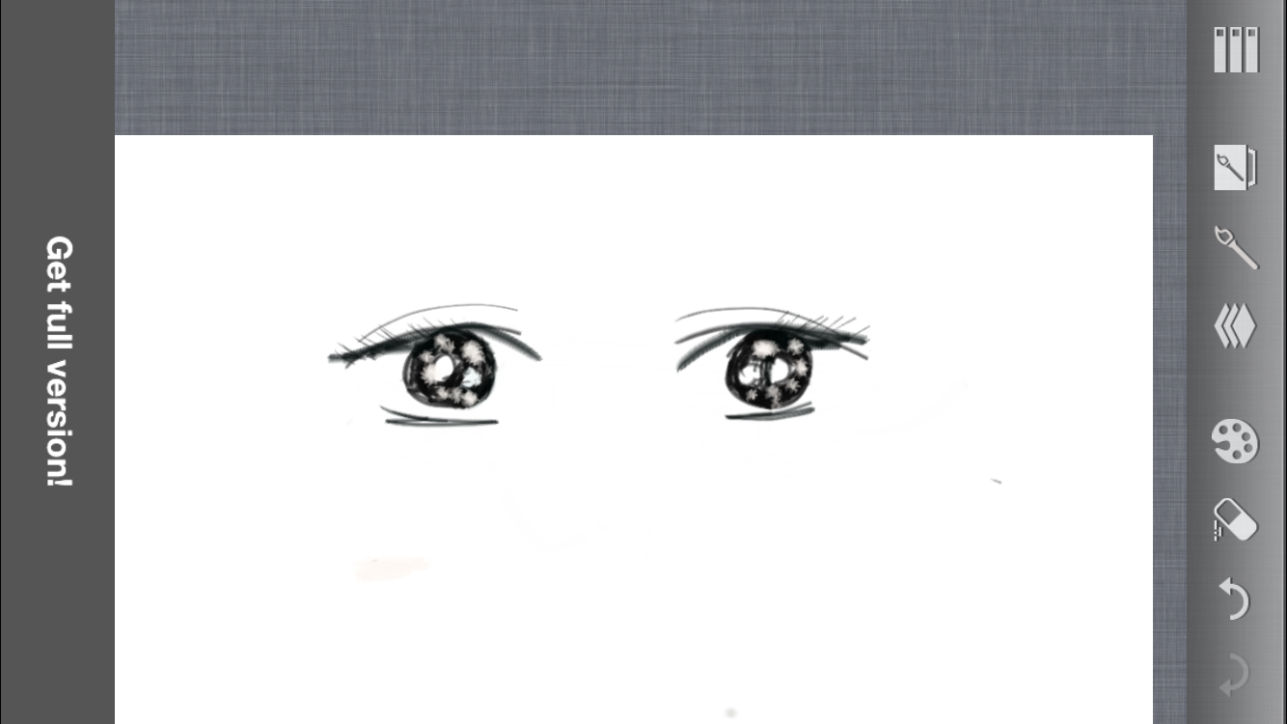 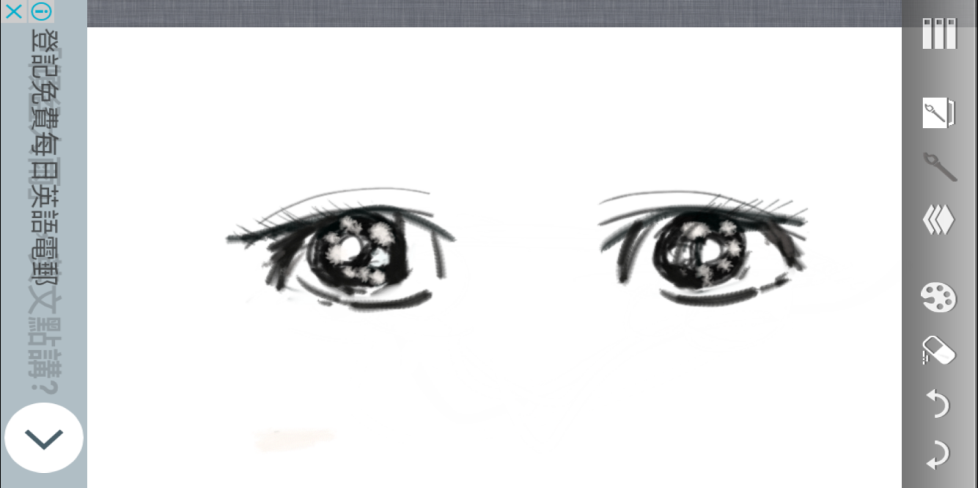 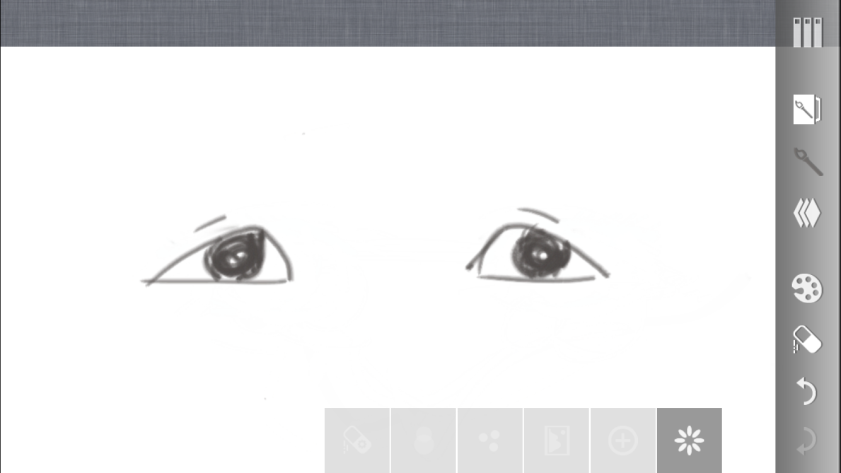 圓眼晴
三角眼
水汪汪
單元三  描寫單元(人物) (閱讀)
教育局教育心理服務(新界東)組 ©2019
8
其他常用詞語：
單元三  描寫單元(人物) (閱讀)
教育局教育心理服務(新界東)組 ©2019
9
鼻子
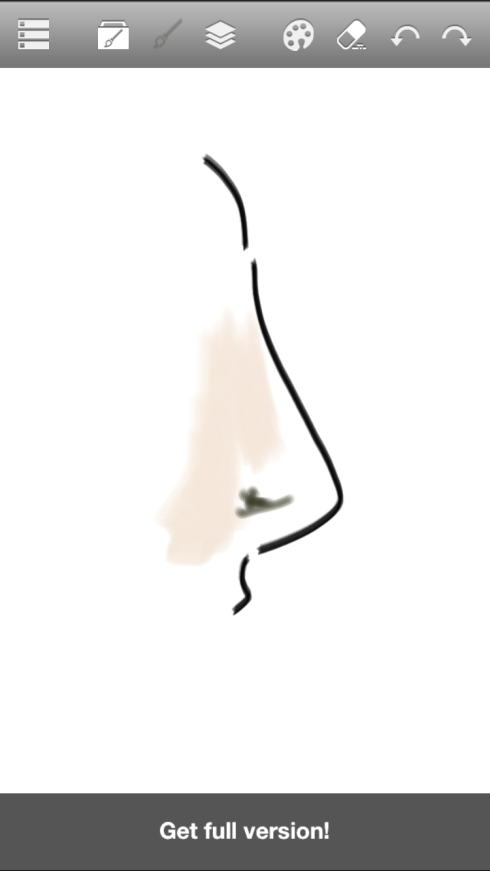 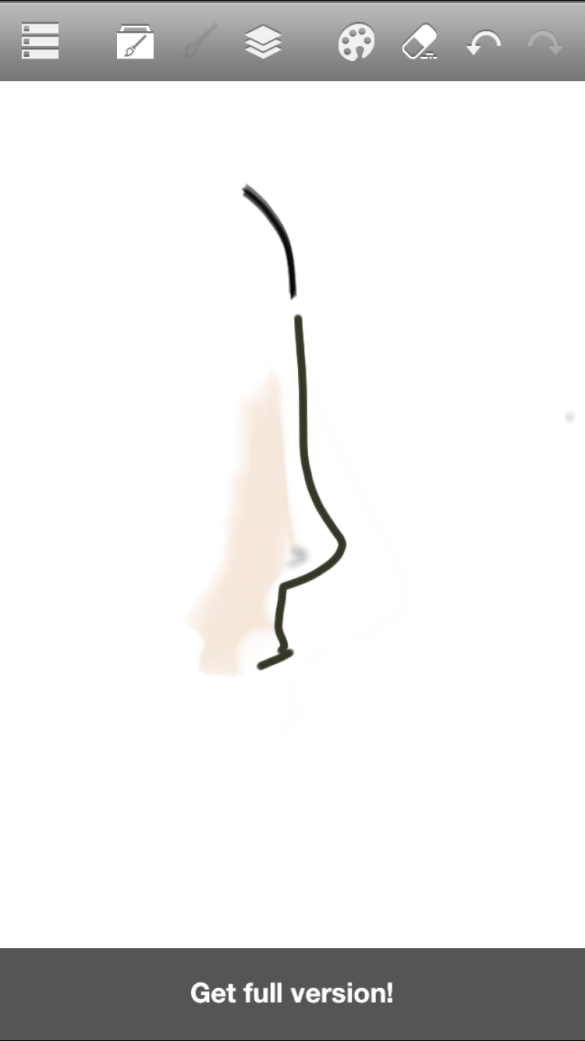 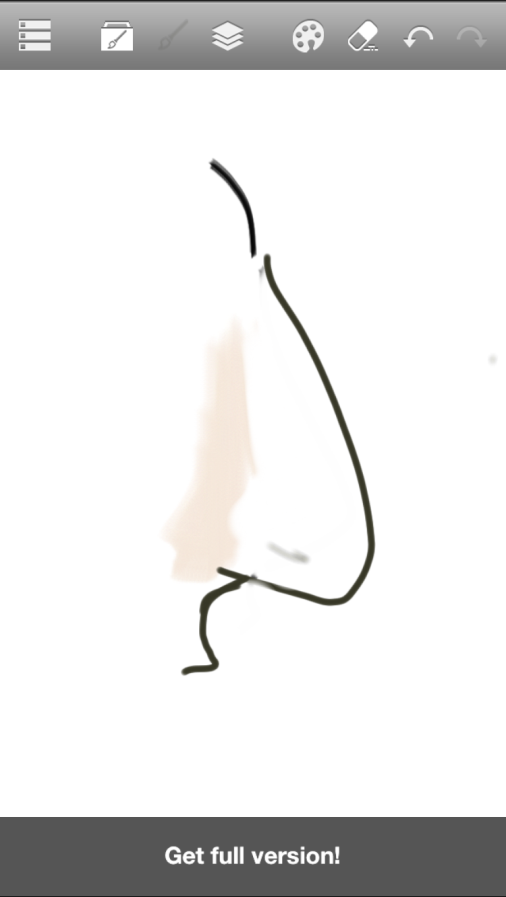 高鼻子
扁鼻子
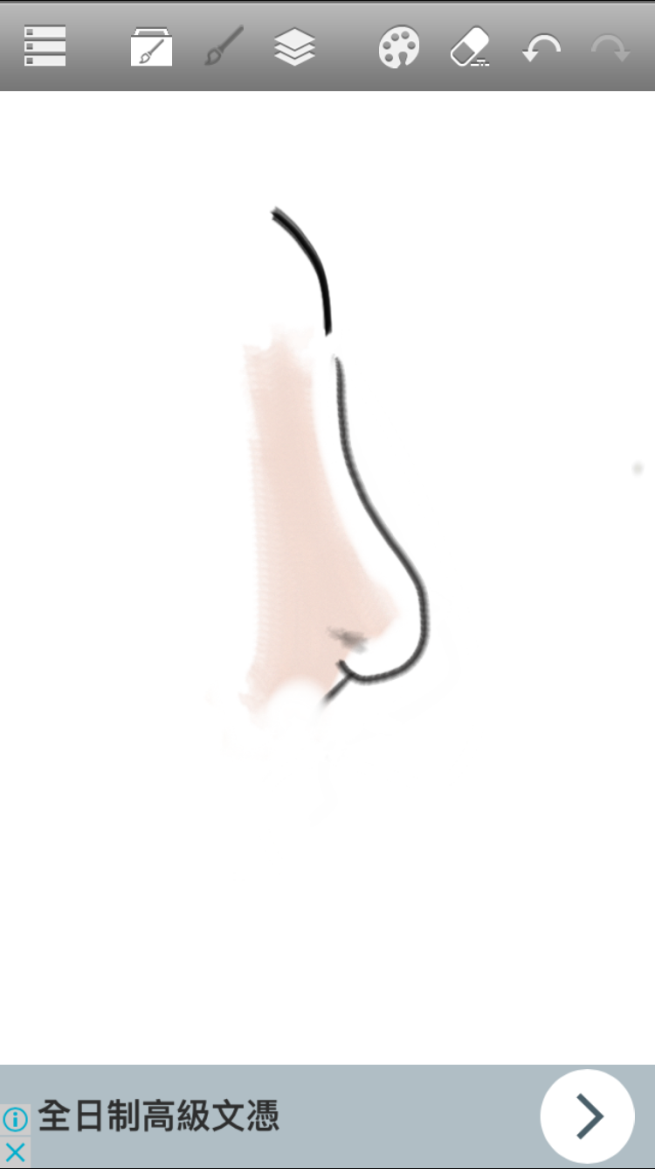 鷹鼻子
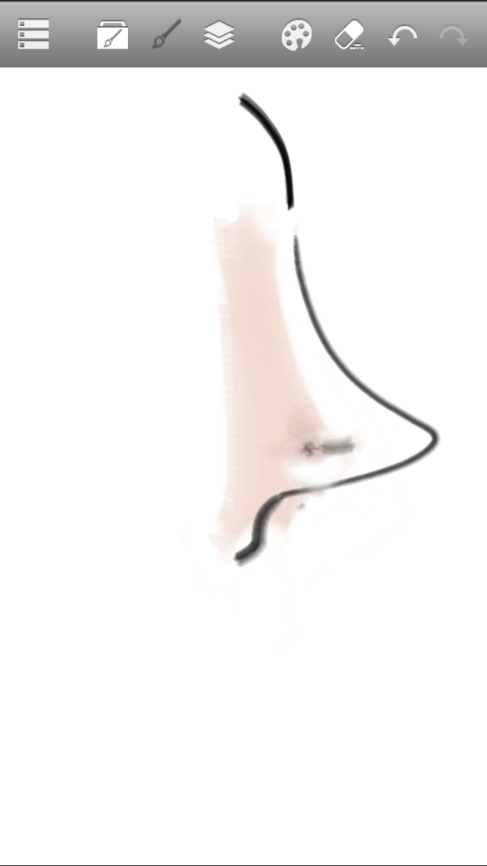 長鼻子
圓鼻子
單元三  描寫單元(人物) (閱讀)
教育局教育心理服務(新界東)組 ©2019
10
嘴巴
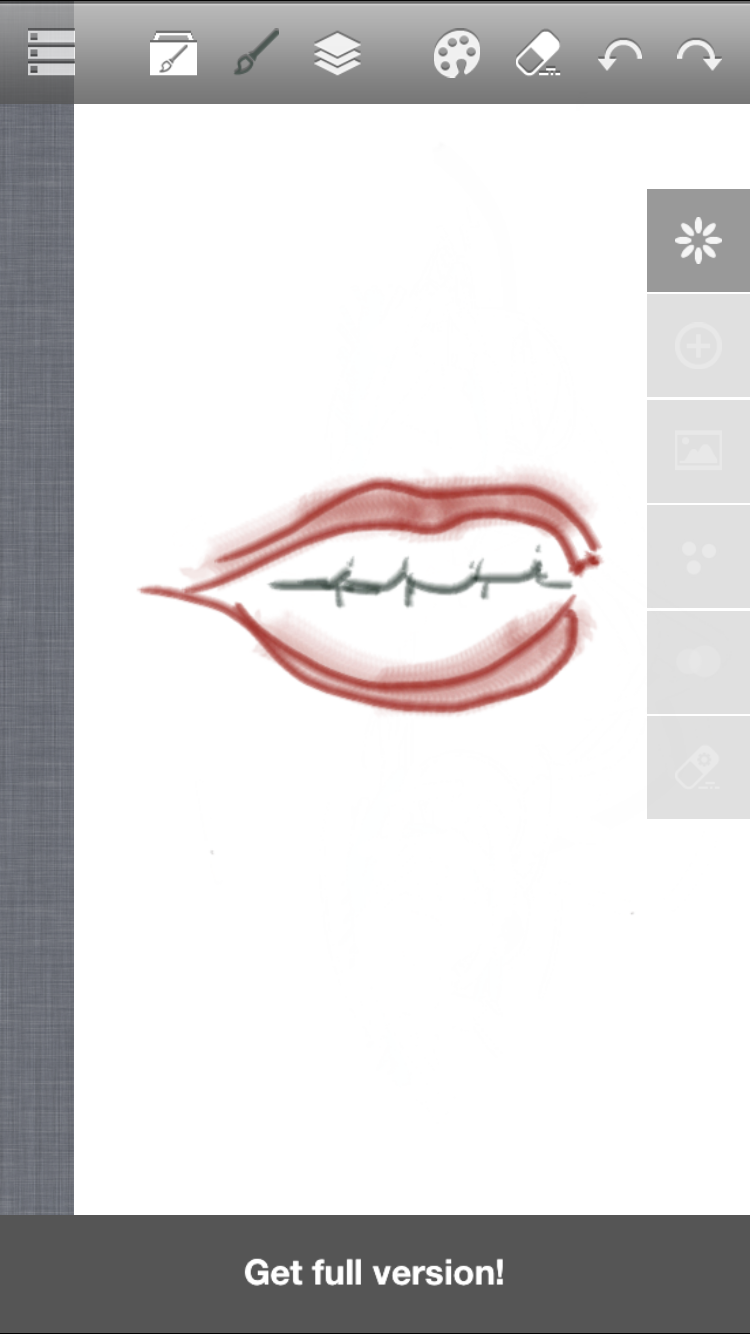 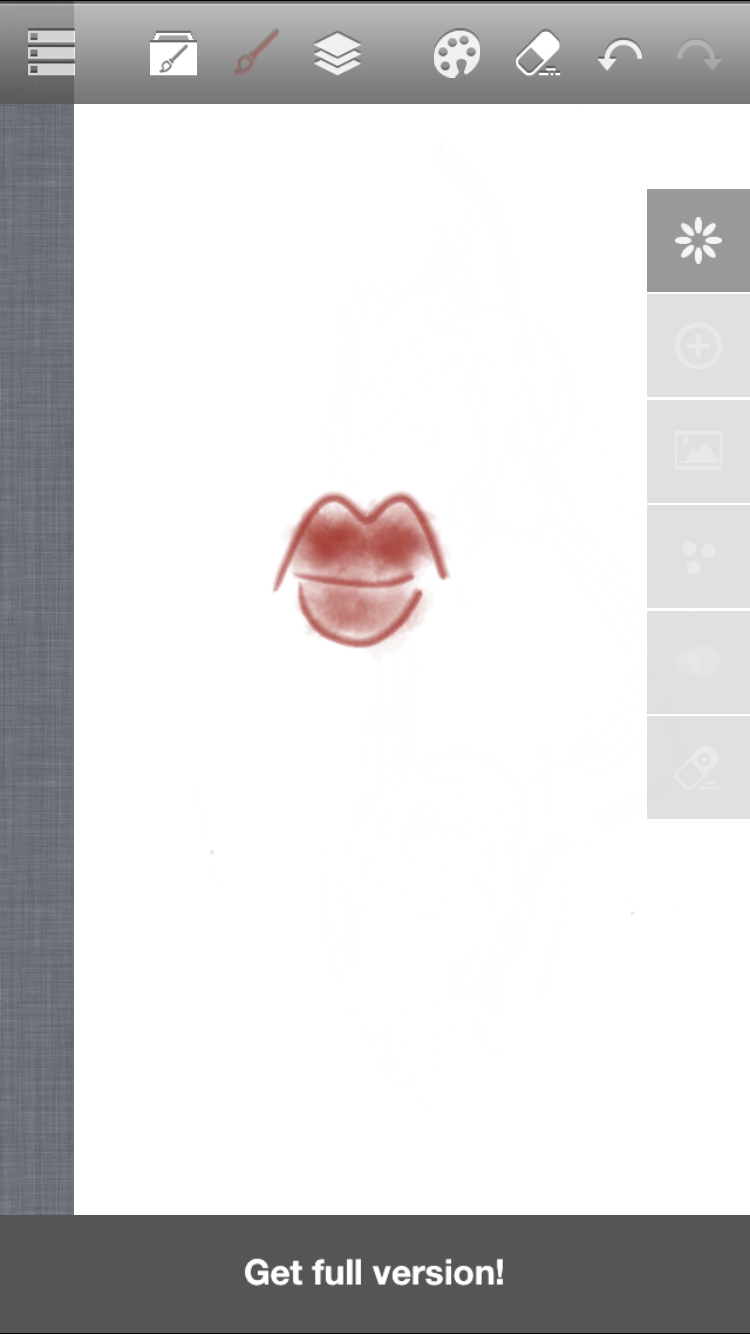 櫻桃小嘴
唇紅齒白
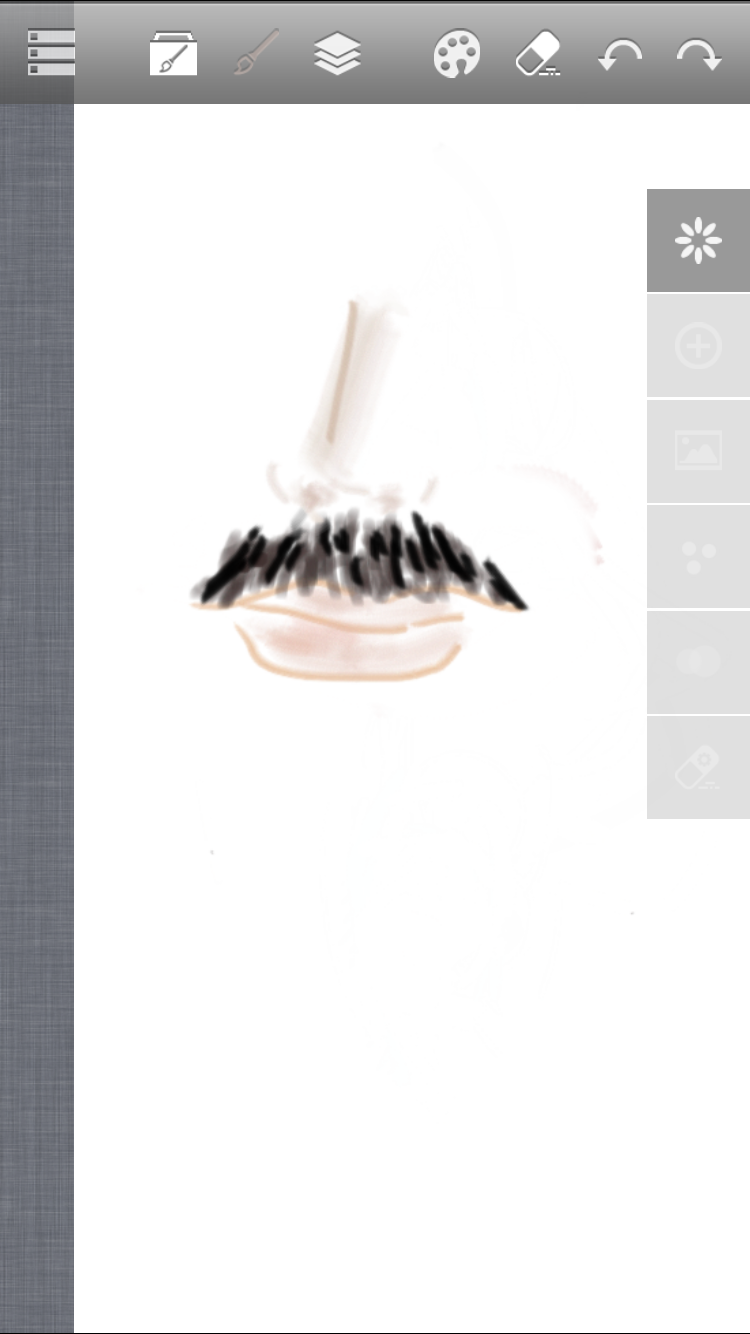 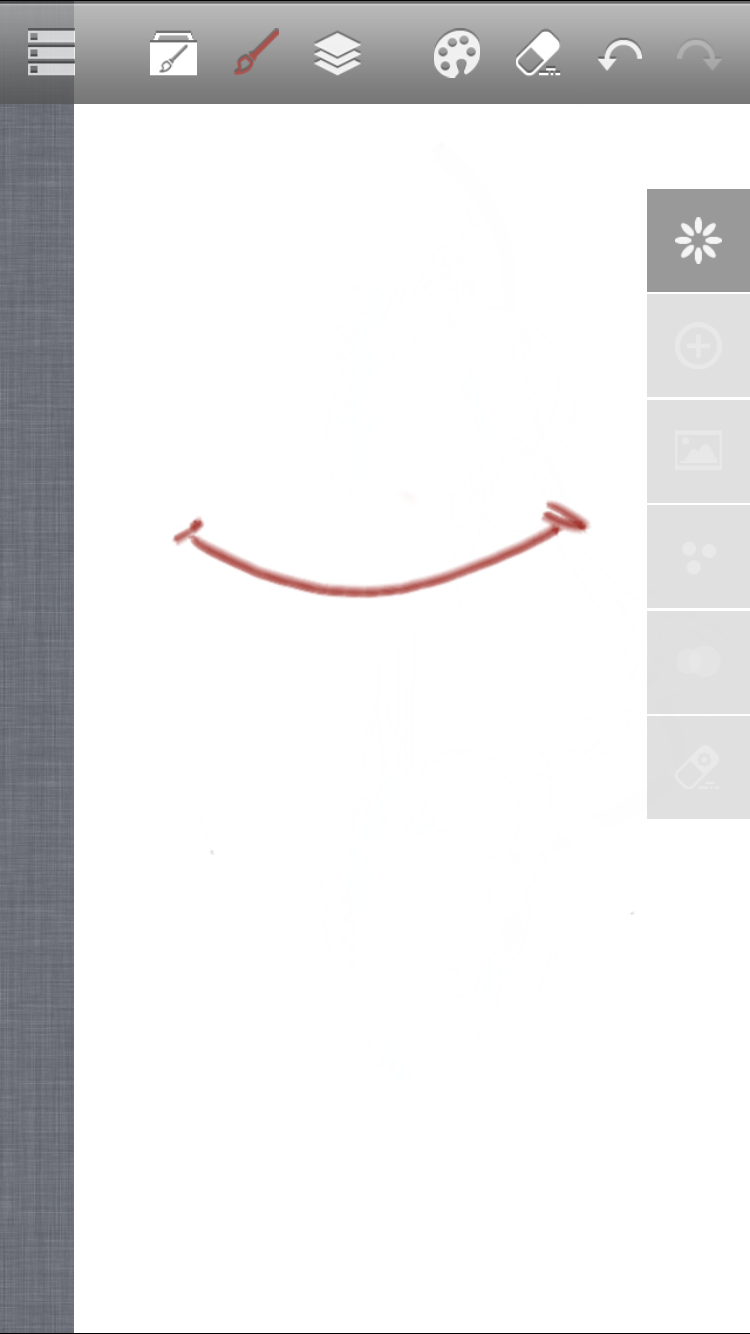 大嘴巴
長鬍子
單元三  描寫單元(人物) (閱讀)
教育局教育心理服務(新界東)組 ©2019
11
莉莉走失了
你們應該學會了怎樣描寫眉毛、眼睛、鼻子和嘴巴了。
請你根據婆婆的描述，找出哪位才是莉莉！
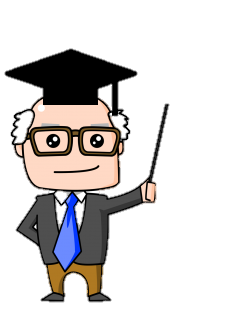 單元三  描寫單元(人物) (閱讀)
教育局教育心理服務(新界東)組 ©2019
12
婆婆，莉莉的樣子是怎樣的？
她有扁鼻子和大嘴巴。
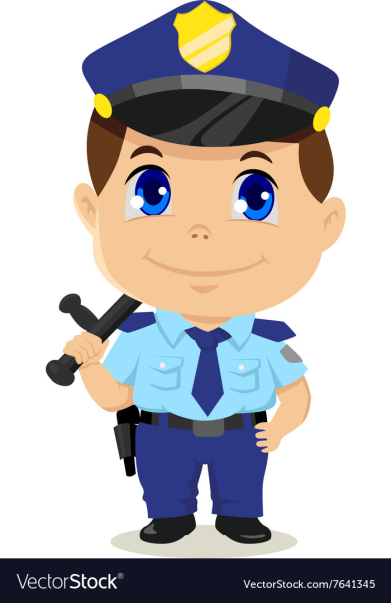 她有一對大眼睛，佩戴眼鏡。
她有一張圓圓的臉。
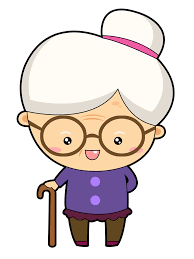 她束起兩條辮子。
單元三  描寫單元(人物) (閱讀)
教育局教育心理服務(新界東)組 ©2019
13
莉莉走失了
你能找出誰是莉莉嗎?
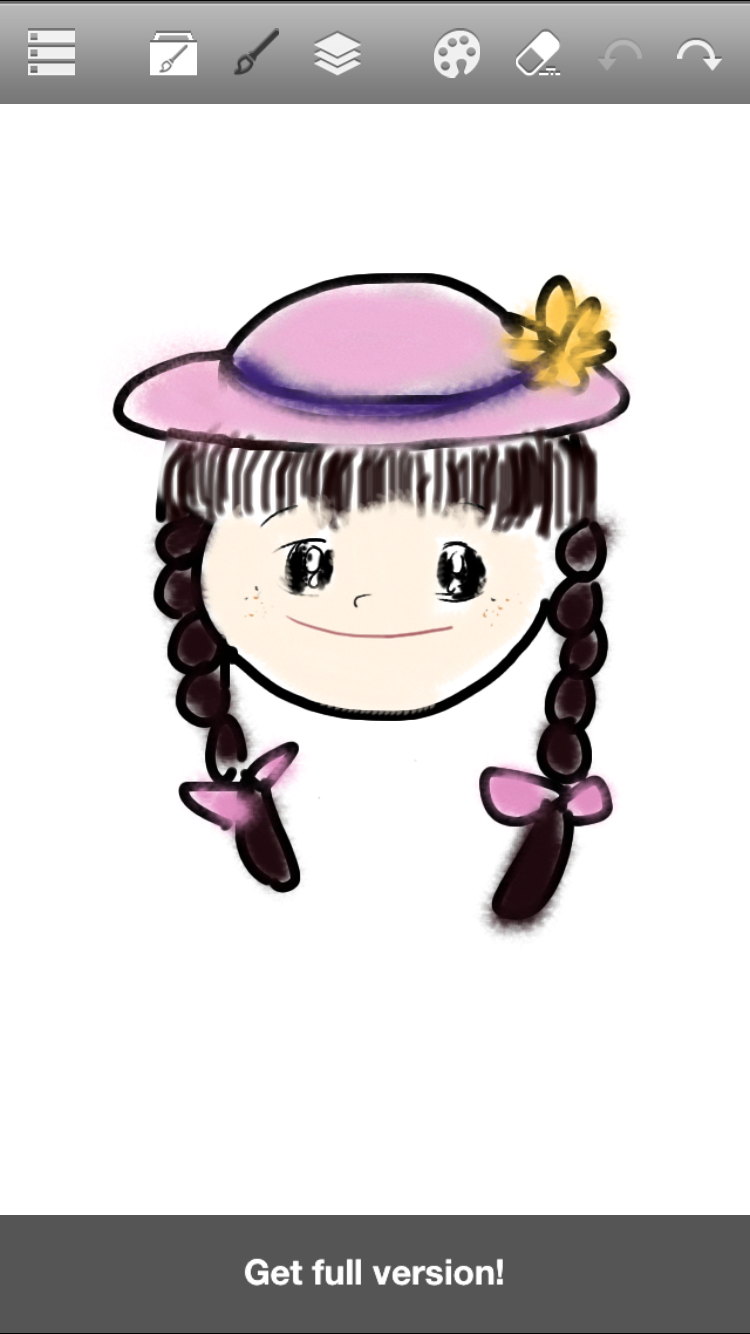 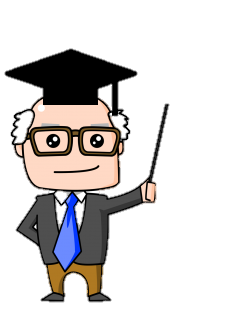 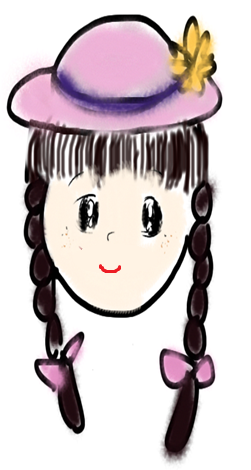 單元三  描寫單元(人物) (閱讀)
教育局教育心理服務(新界東)組 ©2019
14
小結：人物外貌描寫
你們學會了描寫眉毛、眼睛、鼻子和嘴巴的詞語。
閱讀人物描寫的文章時，多留意作者如何描寫人物的外貌特徵。
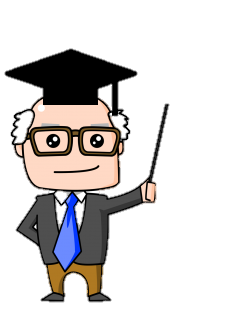 單元三  描寫單元(人物) (閱讀)
教育局教育心理服務(新界東)組 ©2019
15